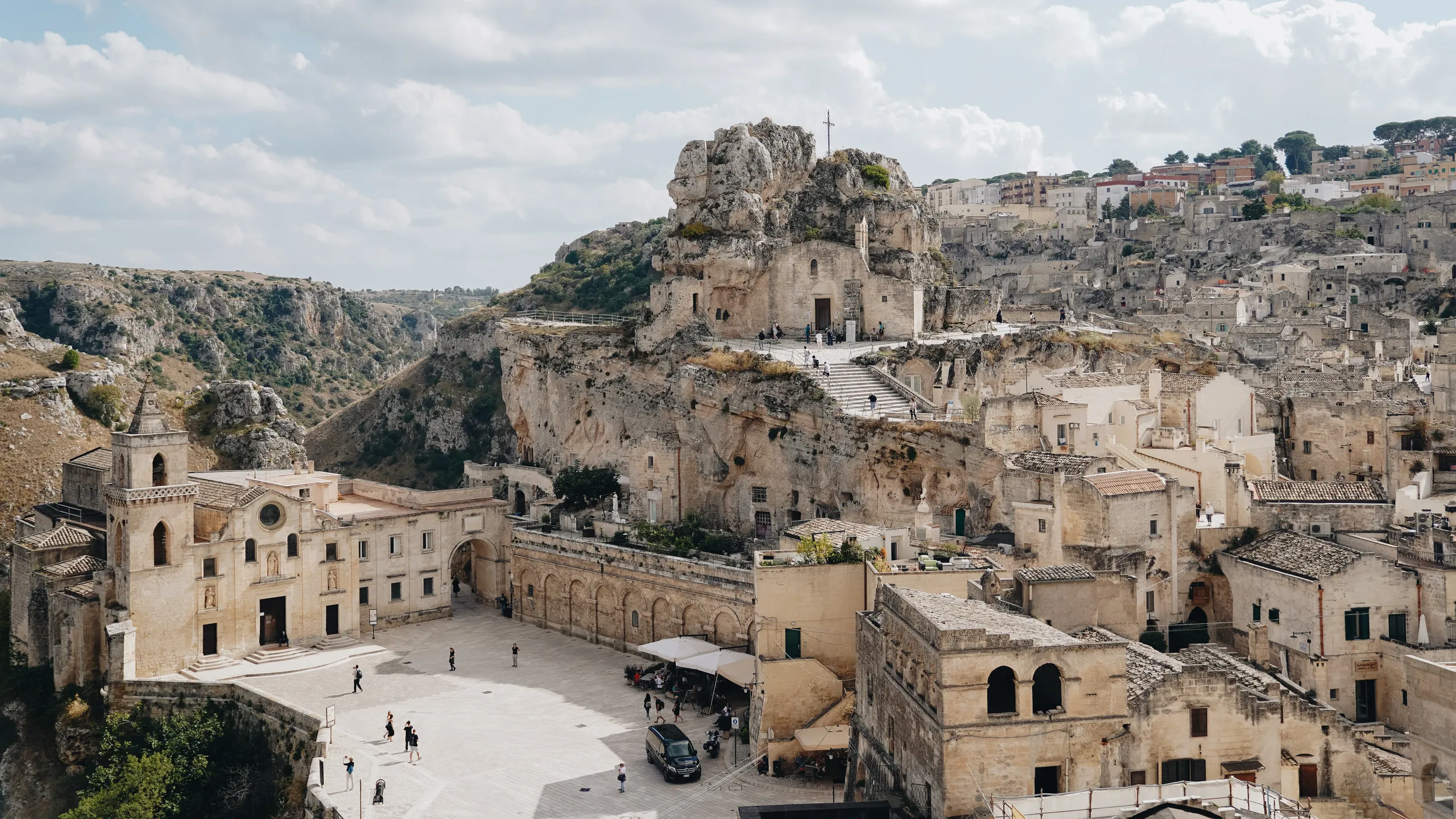 SSoLDAC 2023
Frontends and LBD
Alex Donkers
Jeroen Werbrouck
14/06/2023
SSoLDAC2023 – Challenge Introduction Session
1
Content
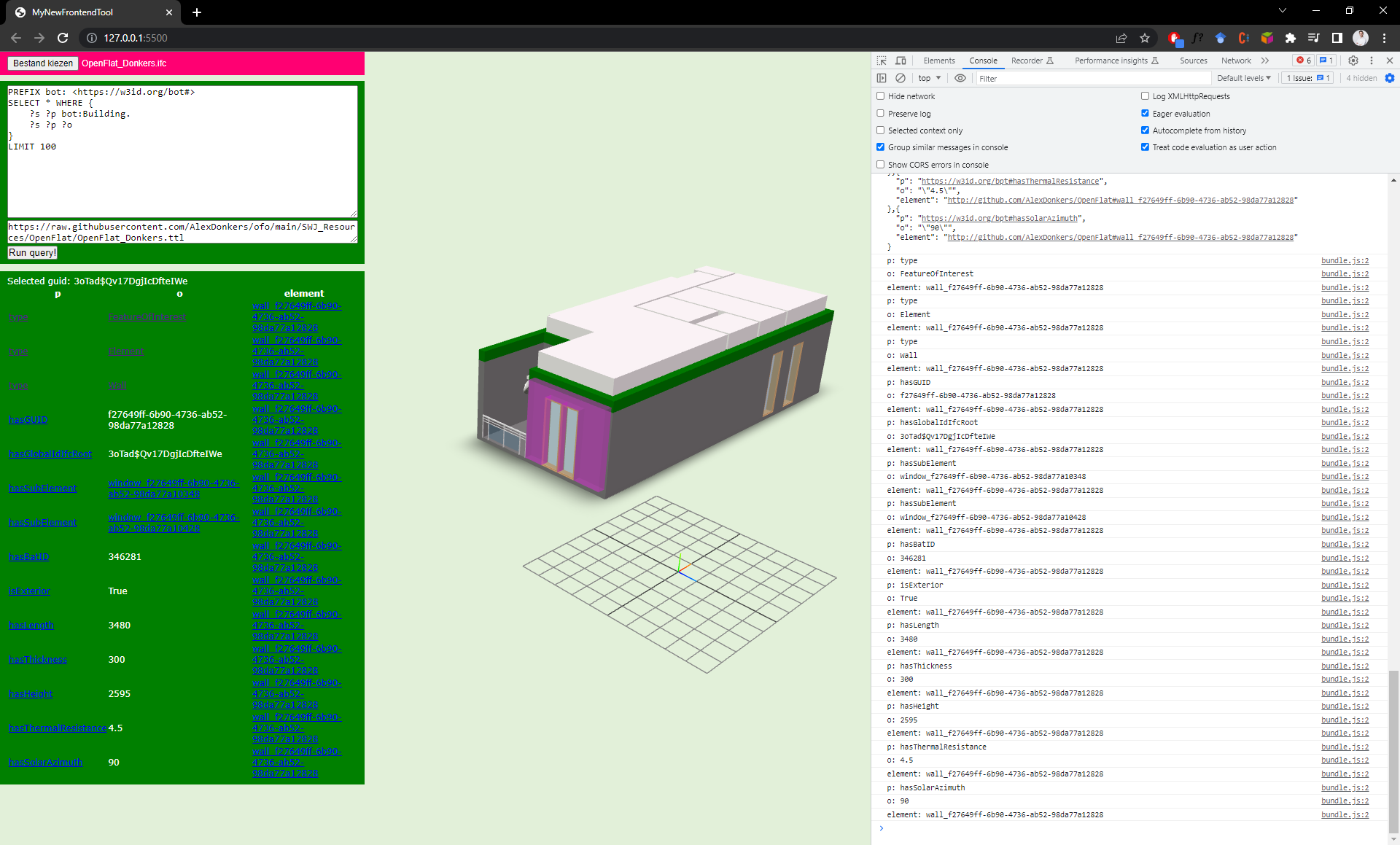 PART I: introduction
Browser-based interfaces
Frontends and LD
Prototype platforms
Cool libraries

PART II: hands-on session
SSoLDAC2023 – Challenge Introduction Session
2
Browser-based interfaces
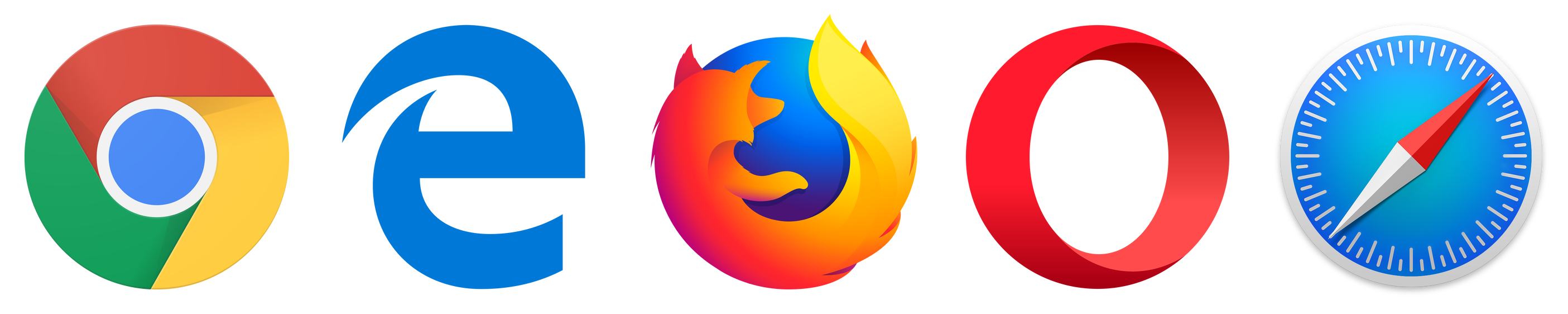 Flexible environment for interacting with data on the Web
Cross-OS compatibility
Well-established technology stack
Minor (but existing) cross-browser differences
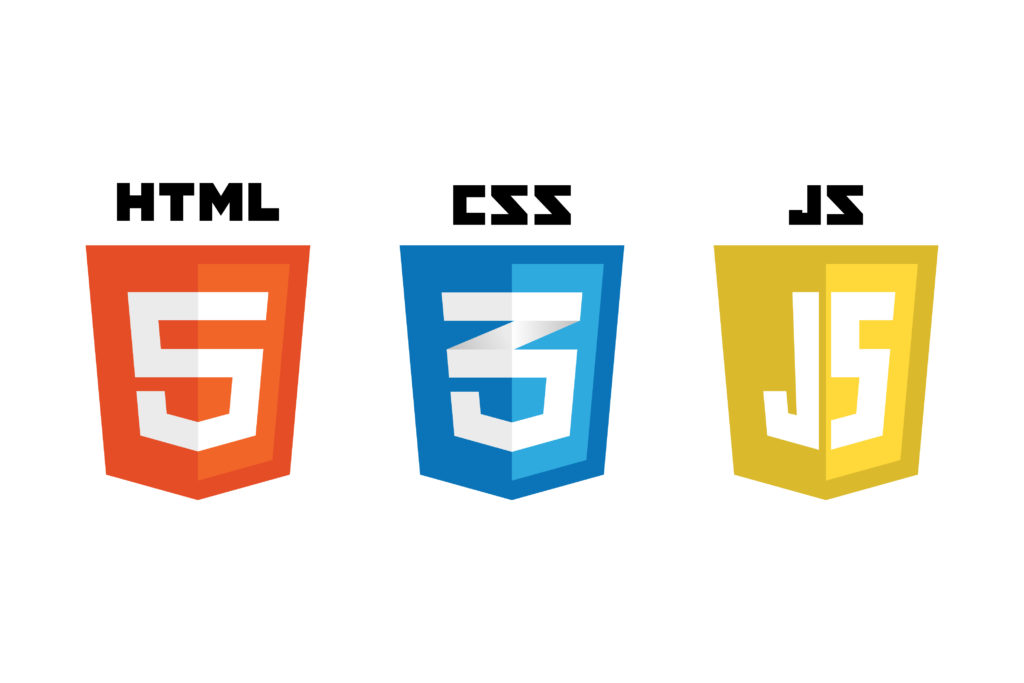 SSoLDAC2023 – Challenge Introduction Session
3
Frontends and LD
Direct / Indirect / Hybrid 	interaction
In-memory / server-based 	querying
SSoLDAC2023 – Challenge Introduction Session
4
Direct Interaction
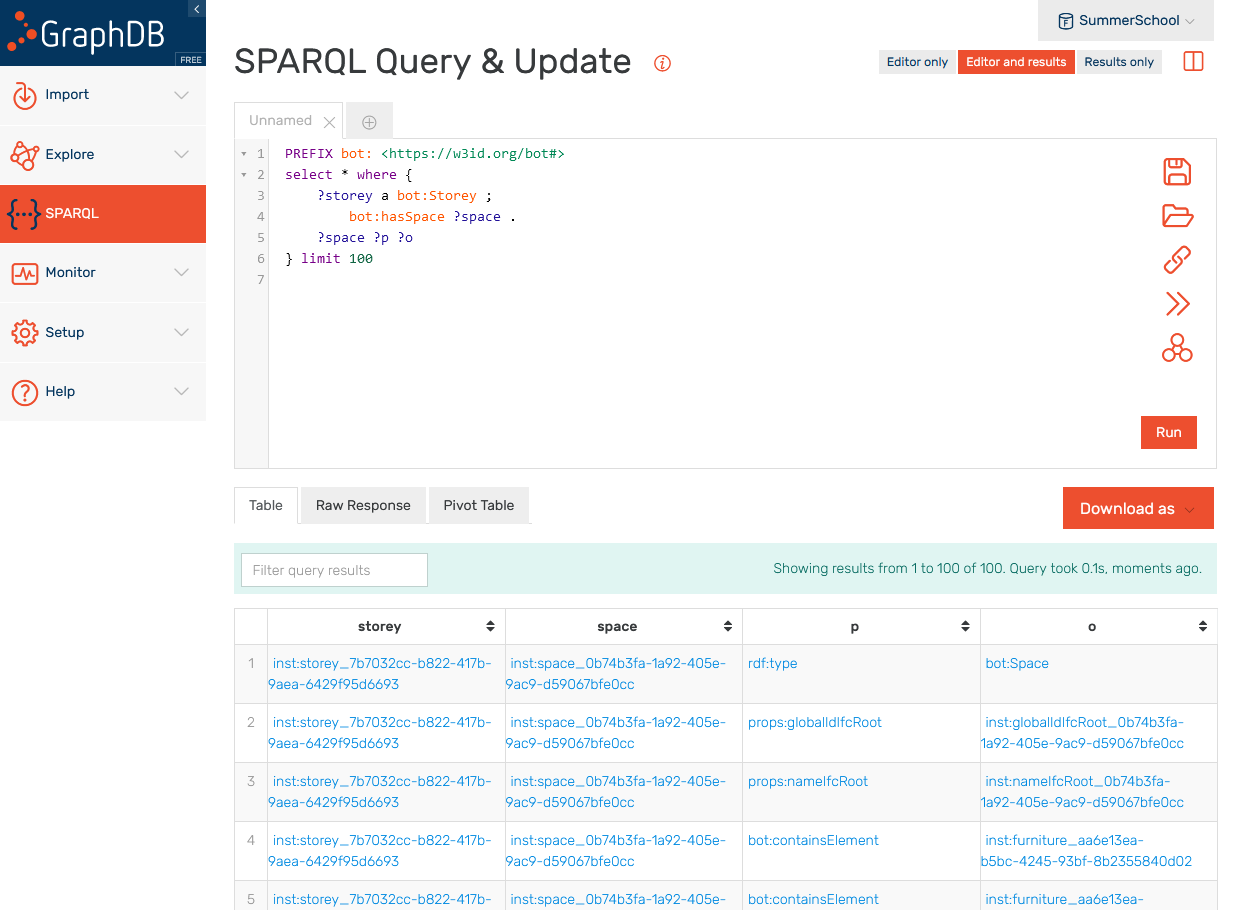 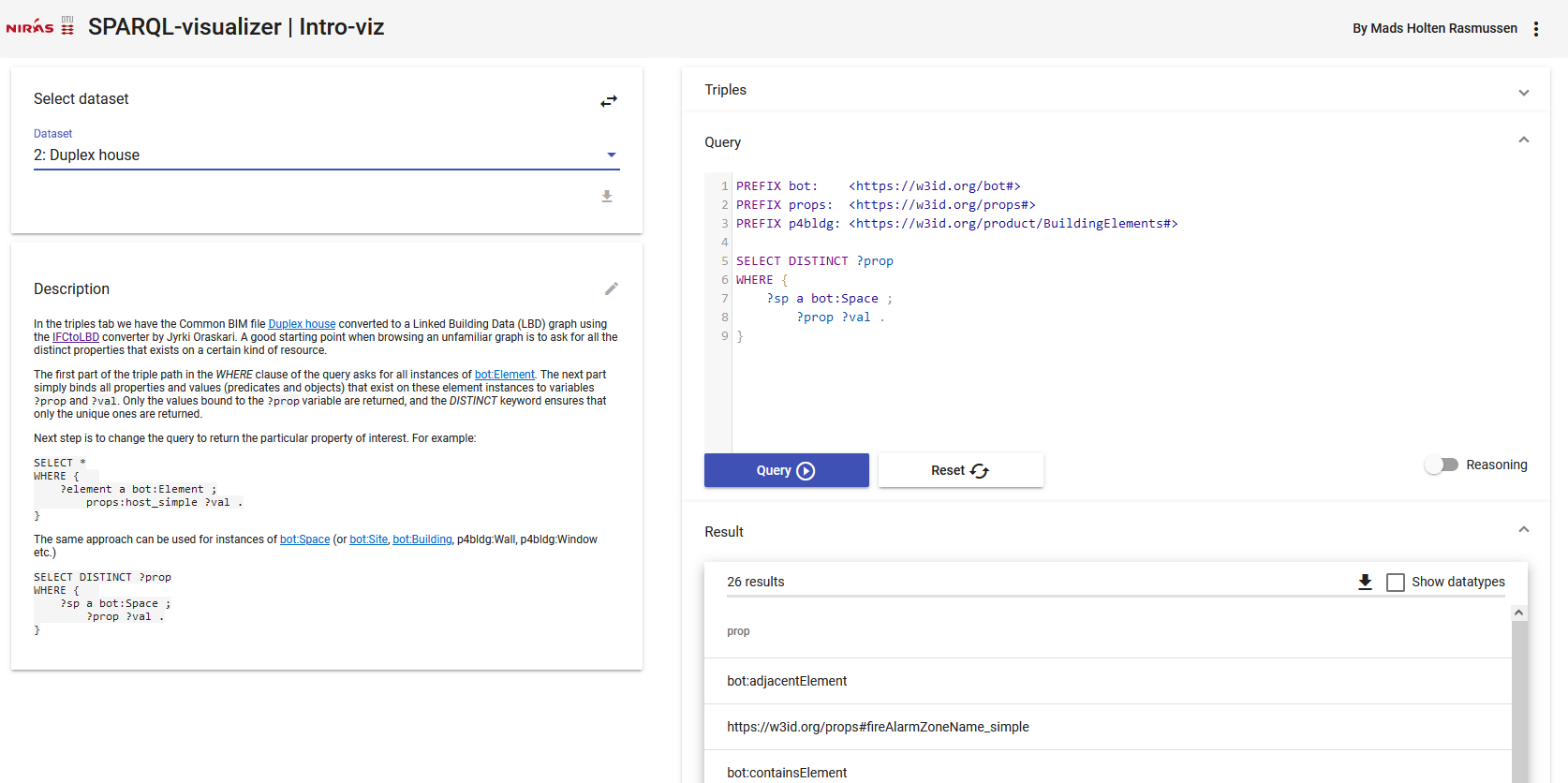 https://graphdb.ontotext.com/
https://madsholten.github.io/sparql-visualizer/
SSoLDAC2023 – Challenge Introduction Session
5
Indirect Interaction
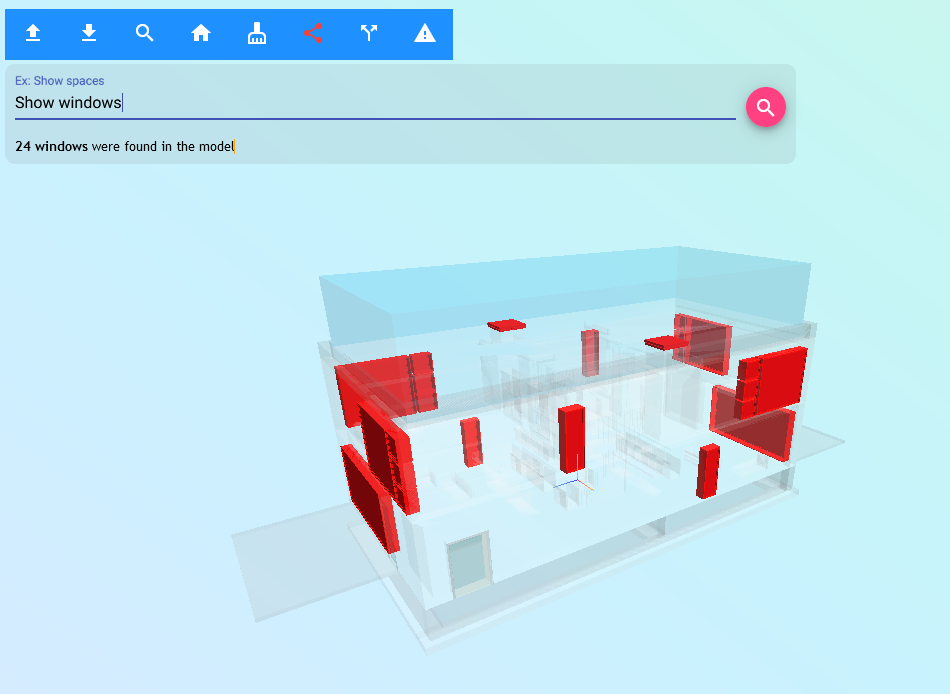 SSoLDAC2023 – Challenge Introduction Session
6
Hybrid interaction
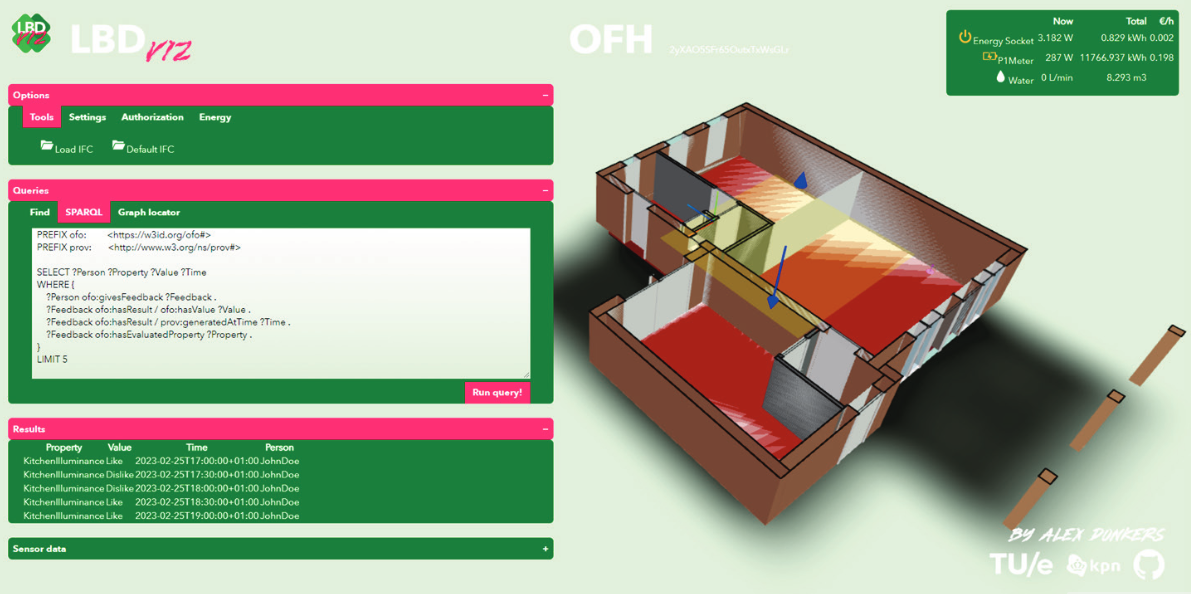 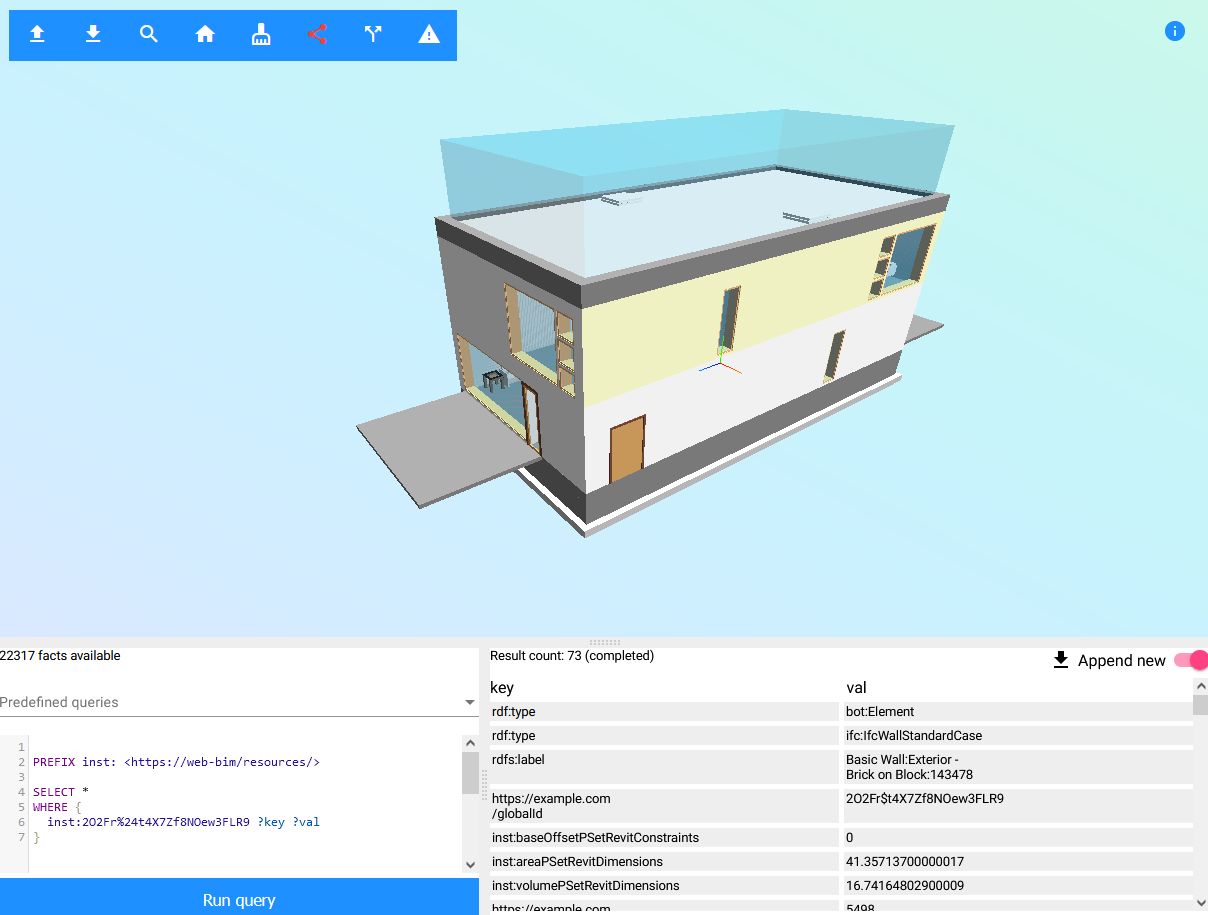 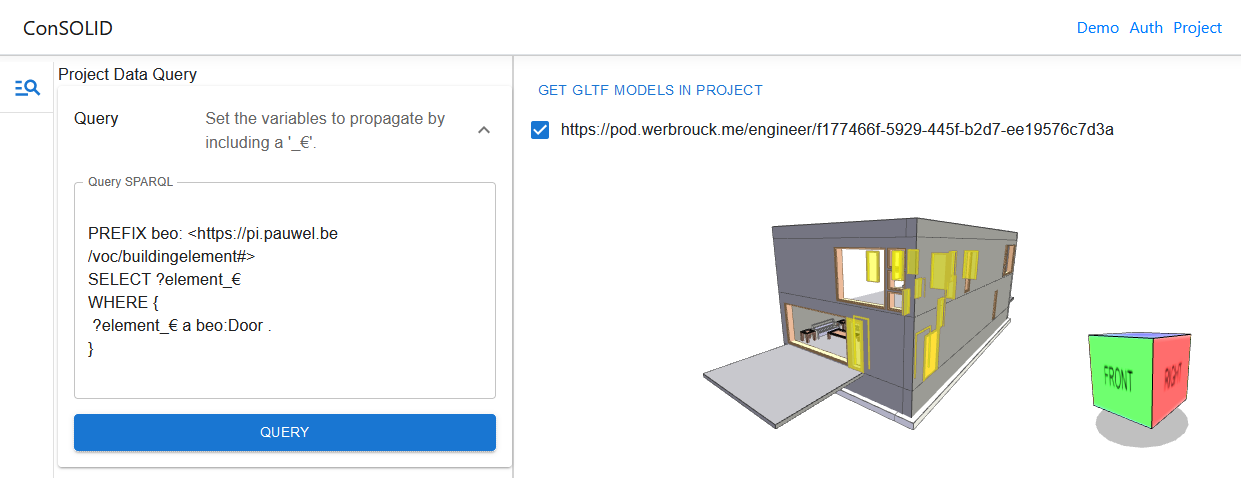 https://aecostore.werbrouck.me/
https://ld-bim.web.app/?duplex=true
SSoLDAC2023 – Challenge Introduction Session
7
Prototype platforms
LD-BIM: https://ld-bim.web.app/
LBD-viz: 
AECOstore: https://aecostore.werbrouck.me
SSoLDAC2023 – Challenge Introduction Session
8
Cool libraries
Oxigraph: in-browser triple store
Comunica: query federated RDF hypermedia (files, SPARQL, TPF…)
LDflex: treat graphs on the Web as local Javascript Objects
SSoLDAC2023 – Challenge Introduction Session
9
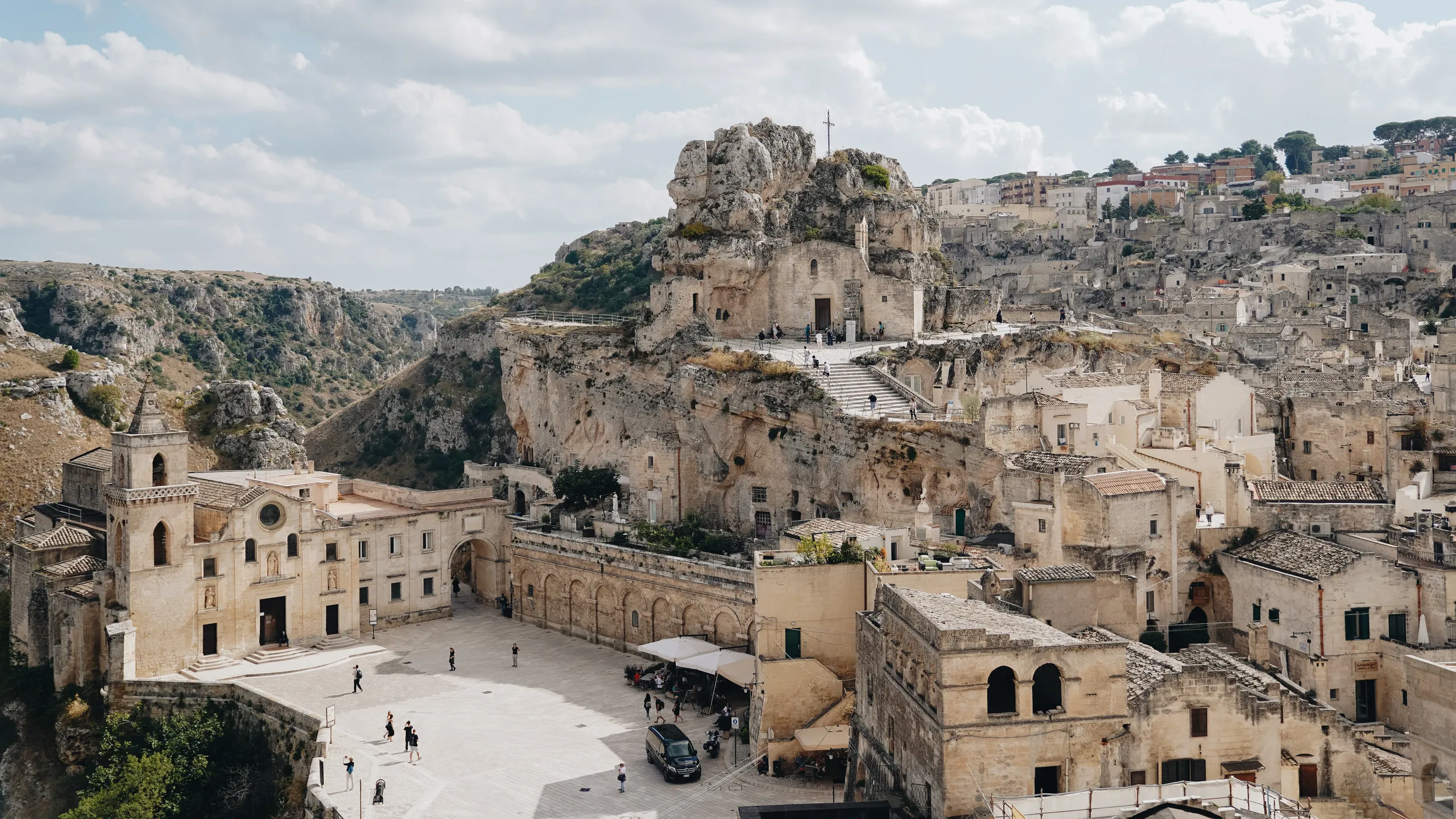 PART II: Hands-on
Hand-out link:
22/05/2023
SSoLDAC2023 – Challenge Introduction Session
10
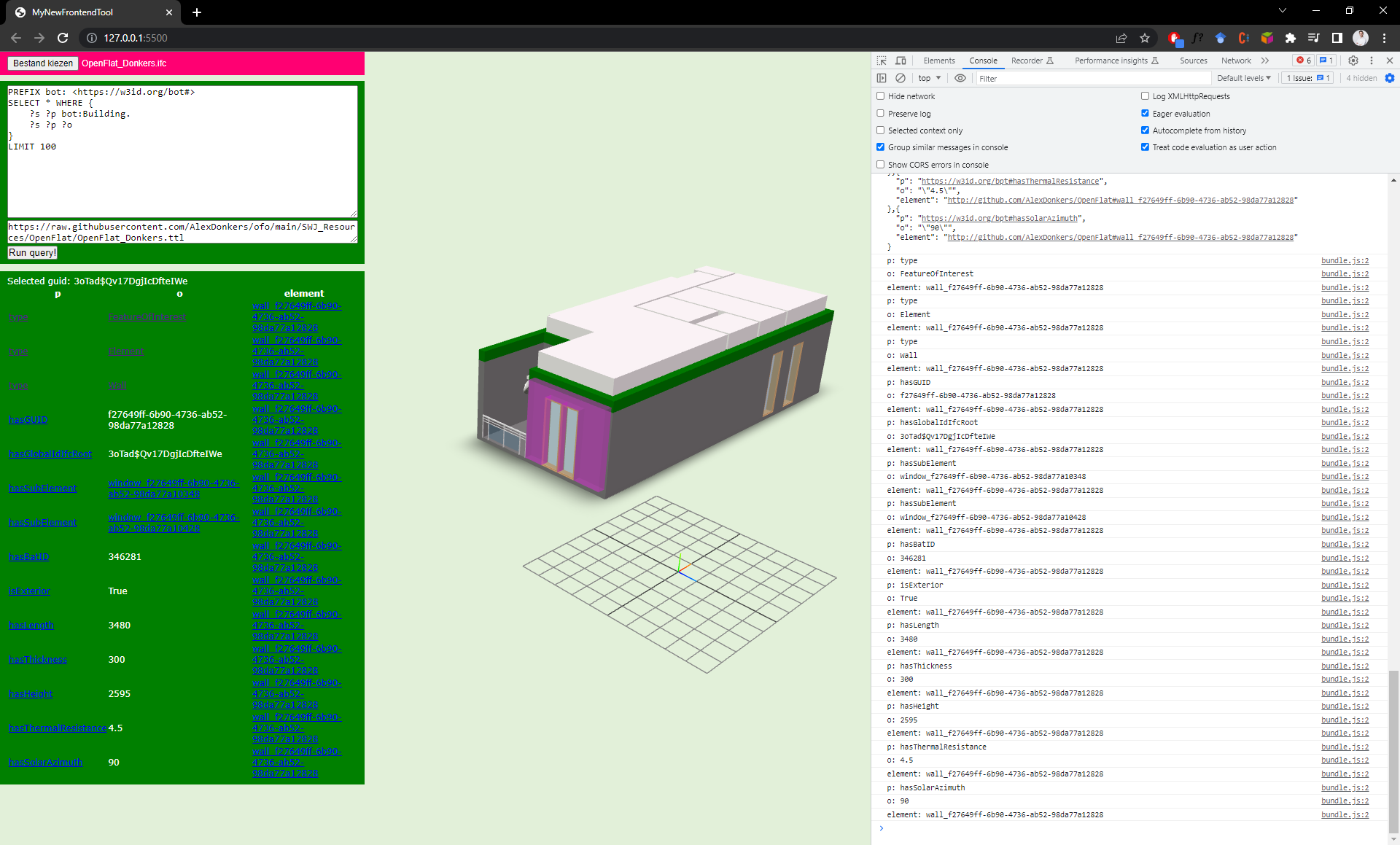 http://alexdonkers.github.io/Frontends-and-LBD/MyNewFrontendTool
http://alexdonkers.github.io/Frontends-and-LBD/
SSoLDAC2023 – Challenge Introduction Session
11